YOUR TITLE HERE
EXAMPLE TEXT
EXAMPLE TEXT
EXAMPLE TEXT
EXAMPLE TEXT
EXAMPLE TEXT
EXAMPLE TEXT
EXAMPLE TEXT
EXAMPLE TEXT
EXAMPLE TEXT
EXAMPLE TEXT
EXAMPLE TEXT
EXAMPLE TEXT
EXAMPLE TEXT
EXAMPLE TEXT
EXAMPLE TEXT
EXAMPLE TEXT
EXAMPLE TEXT
EXAMPLE TEXT
EXAMPLE TEXT
EXAMPLE TEXT
EXAMPLE TEXT
EXAMPLE TEXT
EXAMPLE TEXT
EXAMPLE TEXT
EXAMPLE TEXT
EXAMPLE TEXT
EXAMPLE TEXT
EXAMPLE TEXT
EXAMPLE TEXT
EXAMPLE TEXT
EXAMPLE TEXT
EXAMPLE TEXT
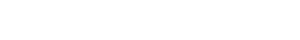 02
YOUR TITLE HERE
EXAMPLE TEXT
EXAMPLE TEXT
EXAMPLE TEXT
EXAMPLE TEXT
EXAMPLE TEXT
EXAMPLE TEXT
EXAMPLE TEXT
EXAMPLE TEXT
EXAMPLE TEXT
EXAMPLE TEXT
EXAMPLE TEXT
EXAMPLE TEXT
EXAMPLE TEXT
EXAMPLE TEXT
EXAMPLE TEXT
EXAMPLE TEXT
EXAMPLE TEXT
EXAMPLE TEXT
EXAMPLE TEXT
EXAMPLE TEXT
EXAMPLE TEXT
EXAMPLE TEXT
EXAMPLE TEXT
EXAMPLE TEXT
EXAMPLE TEXT
EXAMPLE TEXT
EXAMPLE TEXT
EXAMPLE TEXT
EXAMPLE TEXT
EXAMPLE TEXT
EXAMPLE TEXT
EXAMPLE TEXT
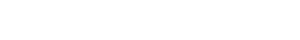 02
YOUR TITLE HERE
EXAMPLE TEXT
EXAMPLE TEXT
EXAMPLE TEXT
EXAMPLE TEXT
EXAMPLE TEXT
EXAMPLE TEXT
EXAMPLE TEXT
EXAMPLE TEXT
EXAMPLE TEXT
EXAMPLE TEXT
EXAMPLE TEXT
EXAMPLE TEXT
EXAMPLE TEXT
EXAMPLE TEXT
EXAMPLE TEXT
EXAMPLE TEXT
EXAMPLE TEXT
EXAMPLE TEXT
EXAMPLE TEXT
EXAMPLE TEXT
EXAMPLE TEXT
EXAMPLE TEXT
EXAMPLE TEXT
EXAMPLE TEXT
EXAMPLE TEXT
EXAMPLE TEXT
EXAMPLE TEXT
EXAMPLE TEXT
EXAMPLE TEXT
EXAMPLE TEXT
EXAMPLE TEXT
EXAMPLE TEXT
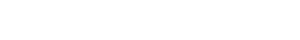 02